SOLAR ENERGY
The average solar power incident on earth is ~ 1kW m-2 or 105TW
Current world power needed is
~15 TW, ~ 11% from biomass
and ~85% from fossil fuels, both
of which are a consequence of
photosynthesis.

Photovoltaic cells have an 
efficiency ~ 15%  cf  ~ 0.2 - 2% for biomass
AM0 = 1.36 kW m-2 is the intensity on the atmosphere which is reduced to AM1.5 = 1 kW m-2 incident on the surface at 48o to the vertical
Absorption in the atmosphere is mainly below photon energies 
     <~ 1.7 eV in the infrared
Typically ~ 30% of sunlight is diffuse
Variations in intensity depending on location and cloud cover
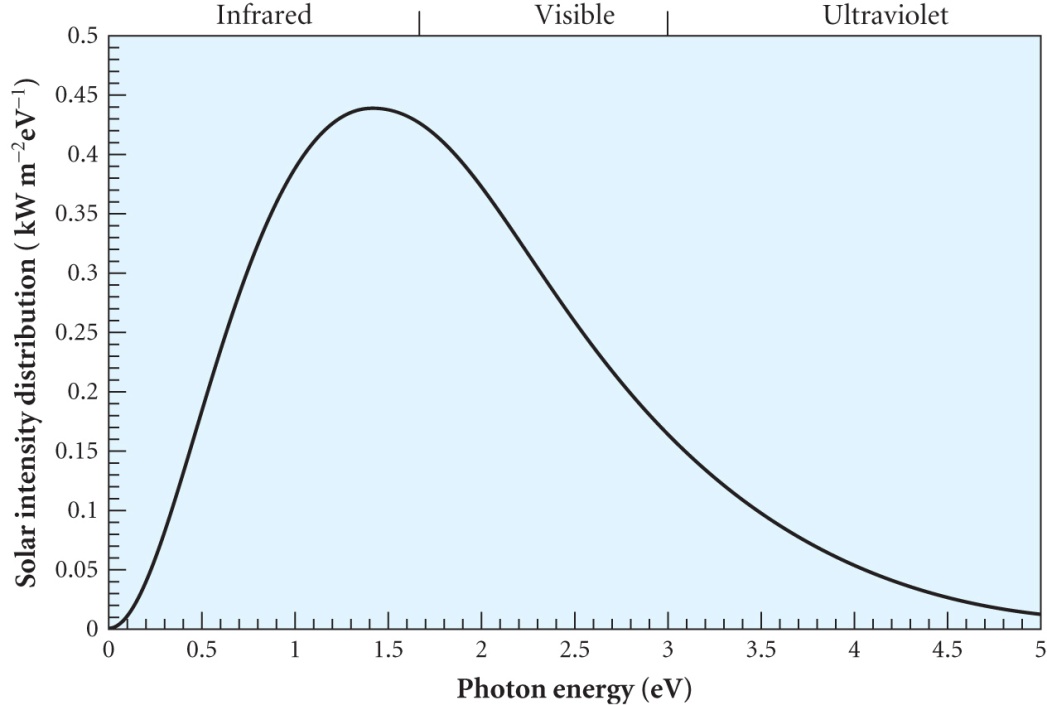 2/23/2010
Lecture 10
1
P-N JUNCTION CHARACTERISTICS
A p-n junction is manufactured by doping a silicon wafer
 The resulting energy diagram shows how the device is non linear with forward and
	reverse characteristics
	depending on the polarity
	of the applied voltage
When unbiased there is
	~0.6V across the depletion 
	region
The forward current in a p-n 
junction is given by
 I = IS{exp(V/VT)-1}   (10.1) 
IS is the saturation current and
VT  kT/ e ≈ 0.026V 
at room temperature
					Ideal diode		Actual behaviour
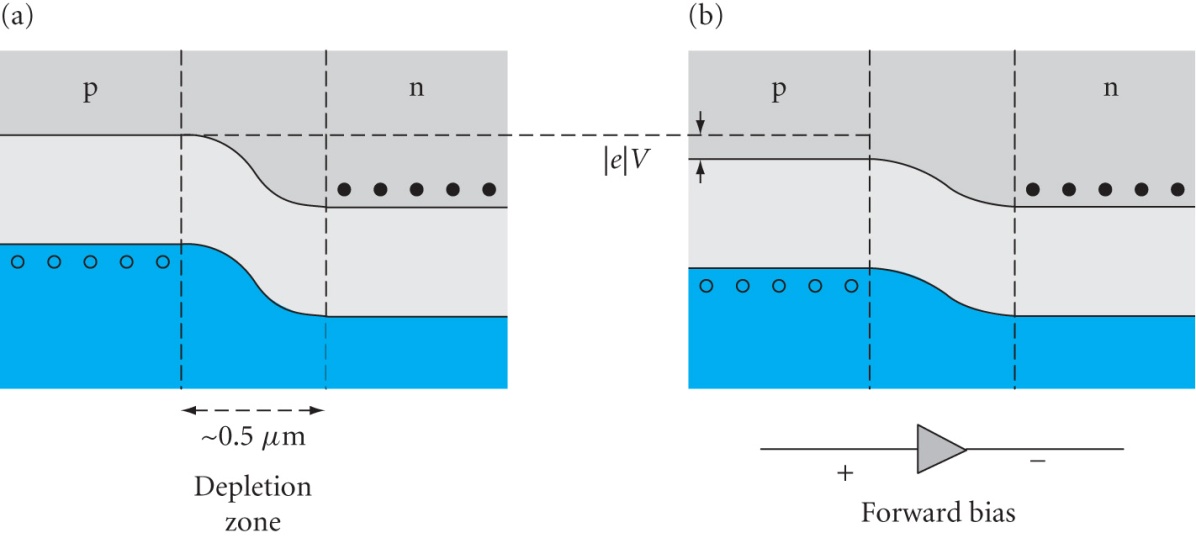 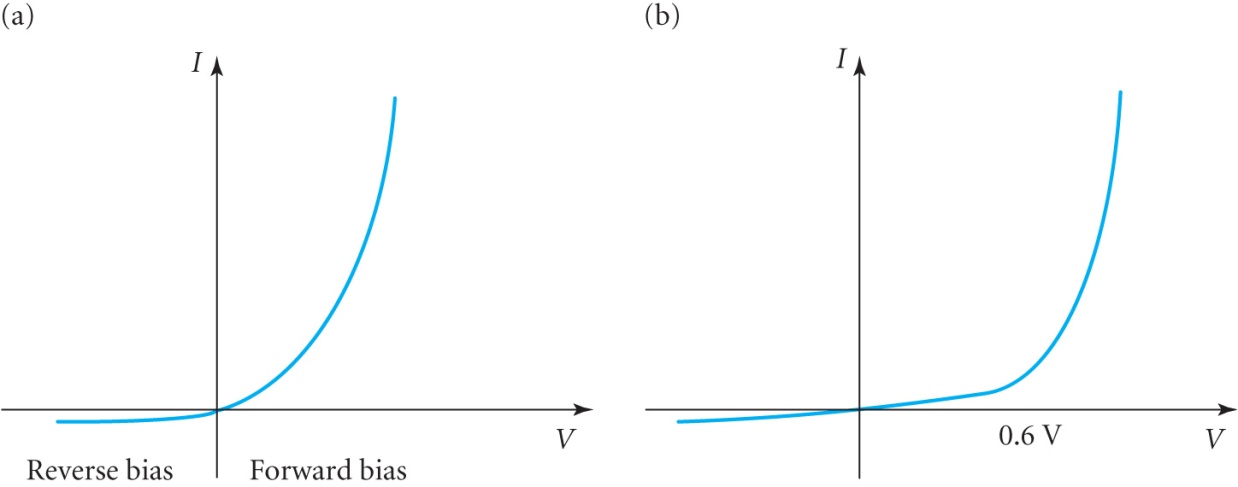 2/23/2010
Lecture 10
2
SOLAR PHOTOCELLS
A photocell is basically an unbiased p-n junction exposed to light
Photons can be absorbed by the photoelectric effect in which an electron absorbs the photon’s energy and creates an electron – hole pair
Need photons with energy > band gap energy Egap,             >1.1 eV in silicon corresponding to a wavelength of ~1.1 mm
The built in field in the depletion region sweeps electrons to the n-side and holes to the p-side creating a reverse current IL
The photocell current IC is given by
	IC = IL - IS{exp(V/VT)-1} = IL - IS{exp(ICR/VT)-1}       (10.2)
    		where IC creates the forward bias V = ICR where
		R is the resistive load on the photocell

			         R   

This forward bias gives rise to the second term (10.2) in the opposite direction to the light induced current IL
2/23/2010
Lecture 10
3
A cell consists of a p-n junction with metal electrodes
The top electrode is in narrow strips to allow illumination
A highly doped n+ layer 
reduces the series resistance.
 A highly doped p+ layer
minimizes surface 
recombination at the rear contact by  reducing the electron 
concentration in this region.
An anti-reflective coating is included
When R=∞ , IC = 0 and the open circuit voltage is given by
   VOC= VT ln(1 + IL/IS)  ≈ VT ln( IL/IS )   since IL>>IS     	(10.3)
When R = 0, V=0 and the short circuit current ISC = IL
For a finite resistance R, IC generates power 
			PC = IC V = IC 2R				(10.4)
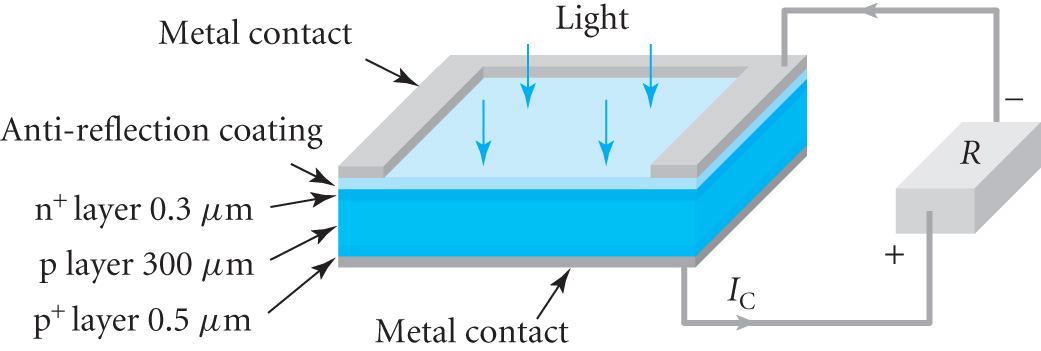 2/23/2010
Lecture 10
4
The maximum voltage VOC must be less  than the band  gap
As V increases PC increases until V is
slightly less than VOC
If  ISC = 1 mA (= IL ) & IS= 10-14 A then
(10.3)  VOC =0.66V
From (10.2) & (10.4) we can calculate
 IC for a given V and then PC as shown 



At the maximum power point Pm = 0.55 mW, Vm = 0.58V and Im = 0.95 mA . Note that Im & Vm are close to ISC and VOC
The fill factor is defined as    FF = Pm /(ISCVOC) 	         (10.5) 
FF is useful for quality control, typically in range 0.75 – 0.85
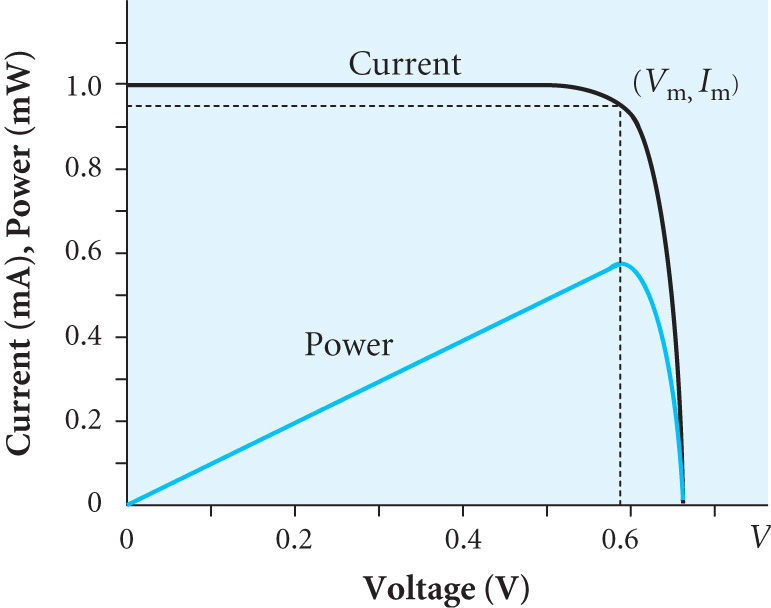 2/23/2010
Lecture 10
5
EXAMPLE:- A photocell has IS=2 10-12 A, ISC = 30 mA and an area of 1cm2. Find Pm, FF and the conversion efficiency of the cell. What resistance is required across the cell to give maximum output?
From (10.3) using VT = 0.026V and IL≈ ISC we get VOC = 0.61  V
Calculating I from (10.2) and P from (10.4) produces the table



Peak power Pm = 15.2mW when Vm = 0.53V and Im = 28.6 mA
From (10.5)       FF = Pm / ISCVOC = 0.0152 / (0.030 x 0.61) or 83%
Approximately 100 mW cm-2 of solar radiation falls on this cell so 
its efficiency is ~ 15%
The resistance for maximum output is 
              R = Vm / Im = 0.53 / 0.286 = 18.5W
2/23/2010
Lecture 10
6
EFFICIENCY OF SOLAR CELLS
Conversion efficiency is defined as the ratio of Pm to incident solar power AM1.5 close to 100 mW cm-2
Factors effecting efficiency are:-
23% of photons have E < 1.1 eV
Only 1.1 eV of the energy of any
higher energy photons is required
to produce power so only 47% of
the incident energy contributes to
the power with 30% going to heat.
Hence 47% is the limiting value of efficiency for a solar cell
Of course the 1.1 eV simply produces the electron-hole pair while the useful power produced is | e | Vm  . The ratio 
	| e | Vm / Egap ~ 0.65 which is another significant reduction
Finally ~10% of the electron-hole pairs recombine before collection
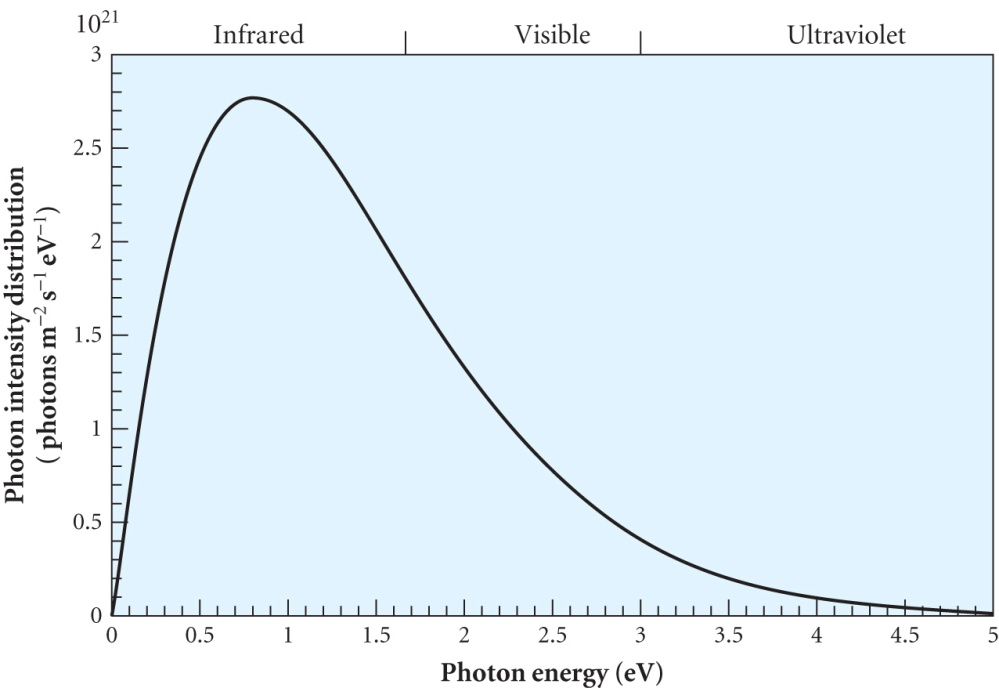 2/23/2010
Lecture 10
7
Reflection is potentially a 40% loss but this is reduced by an anti-reflection coating of ¼ wavelength material
Reflection coefficient from silicon without
a coating is	r = (n0-n2)2 / (n0+n2)2 
Silicon refractive index averages to ~ 3.5 
so   r ~ 40%
Introducing a ¼ l coating with refractive 
index n1 given by n12 = n0 n2 reduces the value to r ~ 6% and multiple 
coatings can reduce this to 1% and other small losses amount to ~3%
Multiplying these factors hC ≈ 0.47 x 0.65 x 0.9 x 0.96 ≈ 26%
Decreasing Egap increases the photocurrent (reduces 23% factor) but decreases Vm since |e |VOC < Egap
The optimum value is Egap =1.4 eV
GaAs and CdTe have band gaps close to this
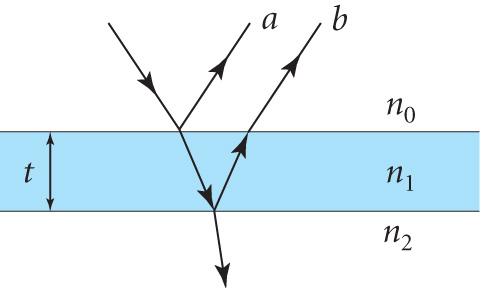 2/23/2010
Lecture 10
8
Dependence of the short circuit 
current density jSC on Egap is shown
Approximately 
 jSC ≈ A – B Vg mA cm-2         (10.6) 
A = 80 mA cm-2, B = 34 mA V-1
and Vg = Egap / |e |
Also VOC ≈ Vg – 0.46   V       (10.7)
(Details in derivation 6.2 in text book)
Max. power Pm ≈ FF(A – B Vg )(Vg – 0.46 )  mW cm-2 (10.8)
Assuming the fill factor stays constant this has a maximum when Vg = A/(2B) +0.23  ≈ 1.4 V
For a silicon cell with Egap = 1.1eV and FF = 0.8 
	then (10.8) gives Pm ~ 25 mA cm-2
The following table gives examples for different types of cell
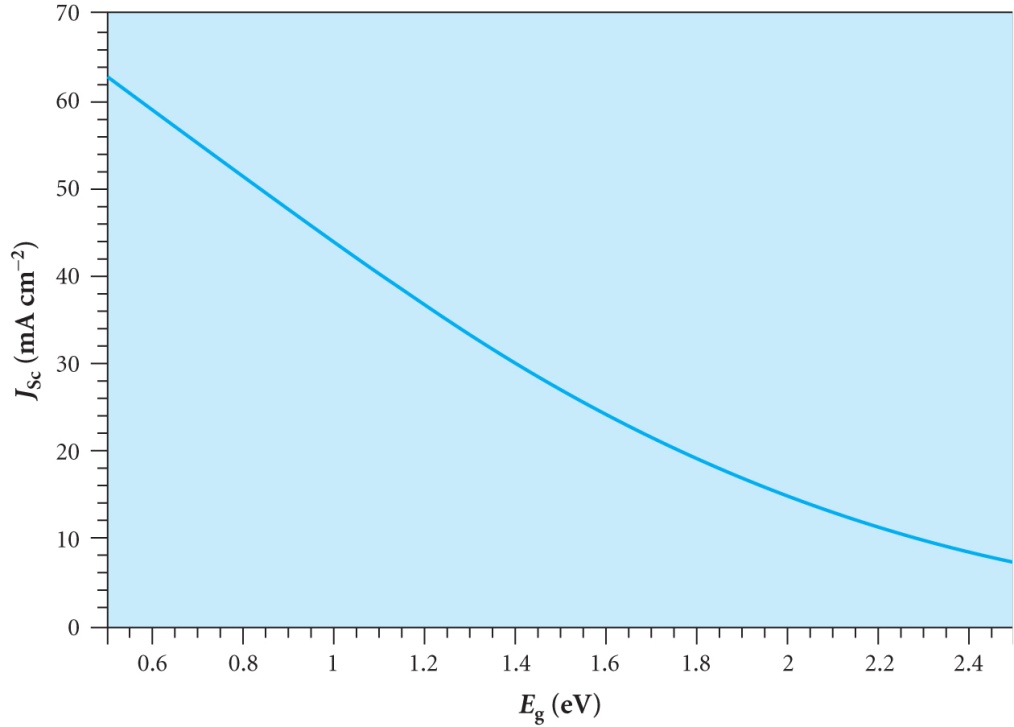 2/23/2010
Lecture 10
9
sc - single crystal
		mc – multicrystalline
		single – single junction
		multi – multiple junctions
2/23/2010
Lecture 10
10
EXAMPLE:- A 4cm2 GaAs solar cell has IS = 4 10-15 mA. ISC = 127 mA under AM1.5 solar radiation. What is the conversion efficiency under normal and 100 x normal illumination? (Assume IL ≈ ISC)
From (10.3) VOC = VT ln(ISC / IS ) = 0.026 ln(127/  4 10-15) 
	 			VOC = 0.988V
Need to obtain approximations for the Vm and Im. Start by maximising P = I V where I is given by       (10.2)
        IC = IL - IS{exp(V/VT)-1} so P = V[IL - IS{exp(V/VT)-1}] 
Max. power when dP/dV =0 
   So    [IL - IS{exp(V/VT)-1}]-(V/VT) ISexp(V/VT)=0
           (1 + V/VT) exp(V/VT) = (IL / IS  + 1) or approximately
           (VOC/VT) exp(Vm/VT) = IL / IS= exp(VOC/VT)      (10.9)
Taking logs  ln(VOC/VT) + Vm/VT = VOC/VT 
Writing xOC = VT/VOC we get Vm =VOC{1+ xOC ln(xOC)} (10.10)
2/23/2010
Lecture 10
11
Then from (10.2)   Im = IL - IS{exp(Vm/VT)-1}   and IL ≈ ISC
Using (10.9)    Im = ISC - IS{ (IL / IS)(VT/VOC)-1} ≈ ISC (1- VT/VOC)
 			Im ≈ ISC ( 1 – xOC)	 		(10.10)
FF = Pm / ISCVOC = {1+ xOC ln(xOC)} ( 1 – xOC)	(10.11)
VT ~ 0.026V so xOC = 0.0263 leading to
	Vm = 0.988{1+0.0263 x ln(0.0263)} = 0.89 V
	Im = 127(1 – 0.0263) = 124 mA
	Pm = 0.89 x 124 = 110 mW
Under 100 x illumination VOC increases as ISC is 100x larger
		VOC  = 0.026 ln(12700/  4 1015) = 1.108 V  and new values:- 
		xOC = 0.0235, Vm = 1.01 V, Im = 12.4A , Pm= 12.5W
At Am1.5 the solar power on the cell = 4 x 100 mW = 400 mW  
Conversion efficiency = 110 / 400 = 28%
At  x100 illumination the ratio is 12.5 / 40 = 31% ( 10% increase)
2/23/2010
Lecture 10
12